Ability to genotype differing variants with arrays vs. whole genome sequencing
Questions
Can all sequence SNPs be genotyped using chips?
Can all chip SNPs be genotyped from sequence data?
What properties help predict success or failure?
Illumina design scores, SNP heritability, repetitive DNA location, gene location, allele pattern, MAF
How do these properties affect optimal chip design? (SNPs you want to use vs. SNPs that genotype well)
Motivation
Chip design has usually selected the highest quality SNPs to use as markers (50K, HD, LD)
Newer chips began adding preselected QTLs, not just markers, to better track biological effects
SNP effects were estimated directly from sequence
Largest effects were then added to arrays, with no pre-screening for SNP quality
Hypothesis: Works in sequence, should work on chip
Sequence vs. array genotype chemistry
Arrays (SNP chips)
Alleles attach to beads, indicating the 3 genotypes
Each allele should have none, half, or all attached
Sequence
Physically read ~150 bases at both ends of a DNA segment ~1000 bases in length
Multiple reads are needed to detect both alleles
SNP selection from sequence data
Run 5 genotypes from 1000 Bulls Project
39 million SNPs for 440 sequenced Holsteins
1 million used after edits for minor allele frequency, gene location, and linkage disequilibrium
26,970 bulls with 50K or HD imputed to sequence were used in SNP selection
Largest NM effects (chromosome 5)
Before Edits: 1,719 SNP
[Speaker Notes: The units of the Absolute effect is based on SD of the SNP effects.  Chromosome 5 has about 1.8 million raw variants]
SNPs chosen for array (chromosome 5)
[Speaker Notes: The units of the Absolute effect is based on SD of the SNP effects]
SNPs attempted to place on array
SNP selection described in 2017 GSE 49:32
4,821 SNPs with largest effects added to Zoetis low density chip, version 5 (ZL5)
1,601 new SNPs from sequence 
3,220 from HD
Results: SNPs passing quality control
Success rates for selected SNPs added to Zoetis ZL5
96% for SNPs selected from Bovine HD chip
64% for new SNPs selected from sequence data
What causes new SNPs to fail QC?
Examine correlations of pass/fail (0,1) status with several SNP properties
SNP properties tested
Illumina design scores (official prediction of success)
Estimated heritability of SNP genotype from sequence
Distance inside a repeated DNA section (using RepeatMasker)
Location within gene (exon, intron, intergenic, etc.)
Reference / alternate allele (transitions, transversions)
Minor allele frequency in Holstein breed
Illumina design scores
Some DNA patterns are easier to read than others
Single strand may loop on itself or with other strands
Example of hairpin loop
Occurs in RNA or DNA
SantaLucia, J., and D. Hicks. 2004. The thermodynamics of DNA structural motifs. Ann. Rev. Biophys. Biomol. Struct. 33:415–40.
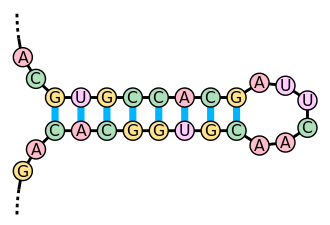 Results: Correlations with success rate
Design score cumulative frequency (P/F)
Heritability tests for sequence and array
1) Estimate h2 of imputed sequence SNPs selected
Included 3,000 random bulls and pedigree A matrix
Mean h2 = 98.5% for SNPs that passed, 96% for failed
2) Estimate h2 of array genotypes from the ZL5 chip
Included 5,000 random animals genotyped with ZL5
Mean h2 = 95.1% for new SNPs, 95.8% for previous
Mostly sibs, very few parents genotyped
Reverse test: 50K to sequence
56,815 SNPs from Bovine 50K version 1
15,772 SNPs previously declared not usable
87% also not identified in 1000 Bulls sequence
43,053 currently used SNPs from 50K
9% were not identified in 1000 Bulls sequence
Missing SNPs were not associated with MAF or reference / alternate allele pattern
Strategies to design chips and use SNPs
Discovery of true QTLs from sequence does not guarantee quality genotypes from chips.
If two SNPs are highly correlated with similar effect sizes, choose the SNP with best design score (and heritability). 
Design scores can be obtained online by uploading groups of SNPs plus flanking sequence
Summary
About 35% of sequence SNPs do not convert to chips
Design scores were very helpful to predict success, whereas SNP heritability & repetitive DNA location somewhat helpful. Gene location, allele pattern, and MAF were not helpful.
About 9% of usable chip SNPs not in sequence data
Arrays are excellent for tracking marker SNPs, but some true QTLs may require targeted sequencing
Acknowledgements
1000 Bull Genomes Project for sequence genotypes
Council on Dairy Cattle Breeding for array genotypes
USDA-ARS project 1265-31000-101-00, “Improving Genetic Predictions in Dairy Animals Using Phenotypic and Genomic Information.”